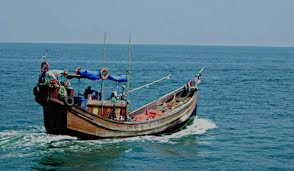 মাল্টিমিডিয়া ক্লাসে স্বাগতম
পরিচিতি
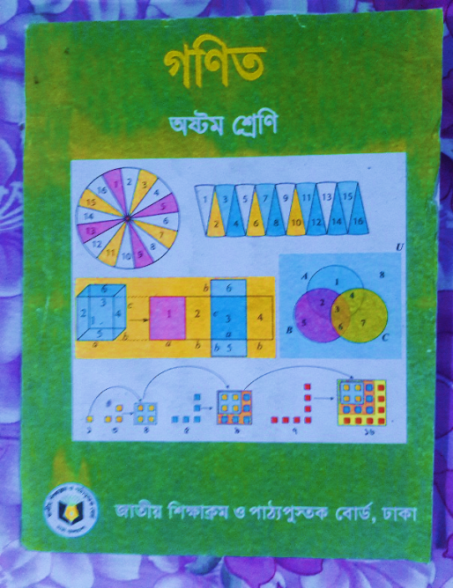 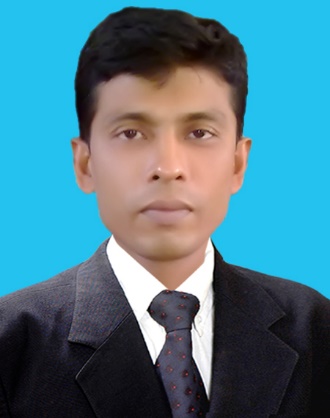 বিষয়ঃ গণিত 
অষ্টম  শ্রেণি
অধ্যায়ঃ প্রথম
পাঠ শিরোনামঃ  প্যাটার্ন
সময়ঃ ৫০মি
মোঃ রাহাতুজ্জামান পাটোয়ারী
 সহকারী শিক্ষক 
দোল্লাই নোয়াবপুর বালিকা উচ্চ বিদ্যালয়
চান্দিনা,কুমিল্লা।
মোবাইল-01712382140
ই-মেইল-roneydnghs@gmail.com
চলো কিছু ছবি দেখি এবং বলি
1
1
1
1
2
1
1
3
3
1
1
1
4
6
4
1
২য় চিত্র প্যাটার্ন
1 চিত্র প্যাটার্ন
উপরের ছবিগুলোর মাধ্যমে কি বুঝতে পারছ
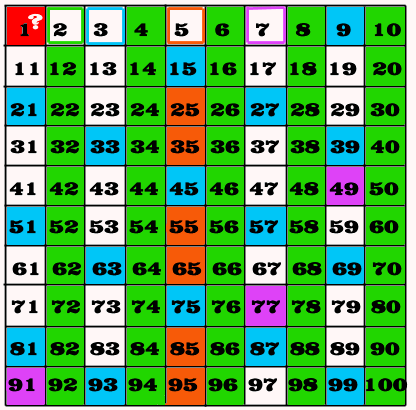 আজকের পাঠ
প্যাটার্ন
শিখনফল
এই পাঠ শেষে শিক্ষার্থীরা
1 ।  প্যাটার্ন  কি  তা ব্যাখ্যা করতে পারবে ।
২।  রৈখিক প্যাটার্ন লিখতে ও বর্ণনা  করতে  পারবে ।
৩। বিভিন্ন ধরনের জ্যামিতিক প্যাটার্ন লিখতে ও বর্ণনা করতে পারবে।
প্যাটার্ন কি ?
নিচের চিত্রের টাইলসগুলো লক্ষ করি । এগুলো একটি প্যাটার্নে সাজানো
হয়েছে । এখানে প্রতিটি আড়াআড়ি টাইলের পাশের টাইলটি লম্বালম্বিভাবে
সাজানো । সাজানোর এই নিয়মটি একটি প্যাটার্ন সৃষ্টি করেছে।
প্যাটার্ন
1
1
1
1
2
1
1
3
3
1
1
1
4
6
4
1
প্যাটানের আলোচ্য বিষয়সমূহ
বৈচিত্রময় প্রকৃতি নানা রকম প্যাটার্নে ভরপুর । প্রকৃতির এই বৈচিত্র্য আমরা গণনা ও
সংখ্যার সাহায্যে উপলদ্ধি করি । ৫ এর গুণিতকগুলোর শেষে ০ বা ৫ থাকে , এটি ও
একটি প্যাটার্ন ।
একক কাজ
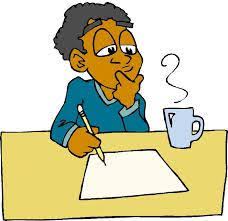 ১.প্যাটার্ন কী ?
২.প্যাটার্নের আলোচ্য বিষয় কি কি ?
প্যাটার্ন
1| প্রতিটি সাংখ্যিক প্যাটার্নের  পরবর্তী চারটি সংখ্যা নির্ণয় কর ।
ক ) ১, ৩, ৫, ৭, ৯, .........
খ ) ৪, ৮, ১২, ১৬, ২০, .........
গ ) ৫, ১০, ১৫, ২০, ২৫, .....
ঘ ) ৭, ১৪, ২১, ২৮, ৩৫, .......
ঙ ) ৮, ১৬, ২৪, ৩২, ৪০, .....
চ ) ৬, ১২, ১৮, ২৪, ৩০, ........
প্যাটার্ন
২| প্রতিটি সাংখ্যিক প্যাটার্নের পাশাপাশি দুইটি পদের পার্থক্য বের কর এবং পরবর্তী দুইটি সংখ্যা নির্ণয় কর ।
ক ) ৭, ১২, ১৭, ২২, ২৭, ......
খ ) ৬, ১৭, ২৮, ৩৯, ৫০, .......
গ ) ২৪, ২০, ১৬, ১২, ৮, ......
ঘ ) ১১, ৮, ৫, ২, -১, .........
ঙ ) - ৫, - ৮, - ১১, - ১৪,.......
চ ) ১৪, ৯, ৪, - ১, - ৬, .........
প্যাটার্ন
৩।  বীজগণিতীয় রাশির সাহায্যে সাংখ্যিক প্যাটার্নের সারণিটি পূরণ কর |
প্যাটার্ন
4| দিয়াশলাইয়ের কাঠি দিয়ে নিচের ত্রিভুজগুলোর  প্যাটার্ন তৈরি  করা  হয়েছে ।
K)  চতুর্থ প্যাটার্নে দিয়াশলাইয়ের কাঠির সংখ্যা বের  কর ।
L)   প্যাটার্ণটির পরবর্তী সংখ্যাটি কীভাবে বের করবে তা ব্যাখ্যা কর |
M)  শততম  প্যাটার্ন  তৈরিতে  কতগুলো  দিয়াশলাইয়ের  কাঠির  প্রয়োজন ?
প্যাটার্ন
৫ । নিচের  জ্যামিতিক  চিত্রগুলো  কাঠি  দিয়ে  তৈরি  করা  হয়েছে ।
ক ) কাঠির  সংখ্যার  তালিকা  কর ।
খ )  তালিকার পরবর্তী সংখ্যাটি কীভাবে বের করবে তা ব্যাখ্যা  কর ।
গ ) কাঠি  দিয়ে পরবর্তী  চিত্রটি  তৈরি কর এবং তোমার উত্তর যাচাই  কর ।
প্যাটার্ন
৬।   প্রতিটি সাংখ্যিক প্যাটার্নের  পরবর্তী দুইটি সংখ্যা নির্ণয় কর ।
ক ) ২,  ২, ৪, ৮, ১৪, ২২......
খ ) ০, ৩, ৮, ১৫, ২৪, .......
গ ) ১, ৪, ১০, ২২, ৪৬, ......
ঘ ) ৪, -১, -১১, - ২৬, -৪৬, .........
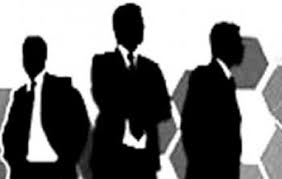 দলীয় কাজ
১) বীজগণিতীয় রাশির সাহায্যে সাংখ্যিক প্যাটার্নের সারণিটি পূরণ কর ।
মুল্যায়ন
ক ) কাঠির  সংখ্যার  তালিকা  কর ।
খ )  তালিকার পরবর্তী সংখ্যাটি কীভাবে বের করবে তা ব্যাখ্যা  কর ।
গ ) কাঠি  দিয়ে পরবর্তী  চিত্রটি  তৈরি কর এবং তোমার উত্তর যাচাই  কর ।
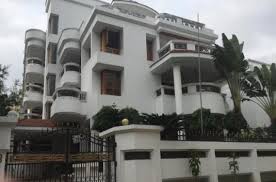 বাড়ীর কাজ
৬
১১
১৬
তালিকার পরবর্তী চারটি সংখ্যা বের কর। এবং শততম প্যাটার্ন তৈরি করতে মোট কতটি কাঠি প্রয়োজন হবে তা নির্ণয় কর।
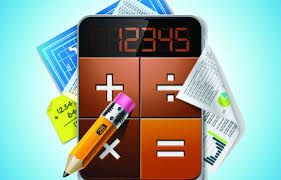 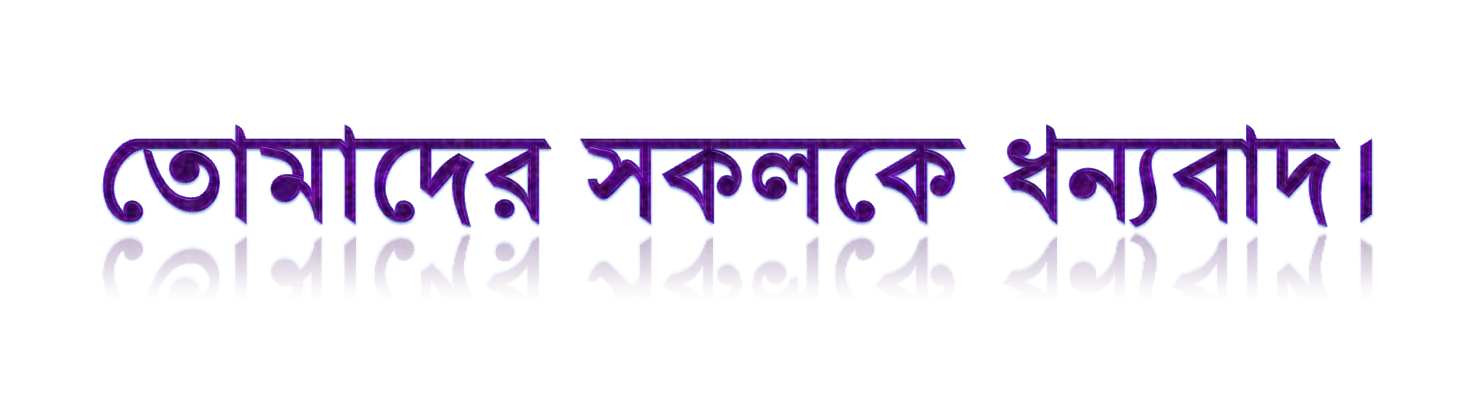